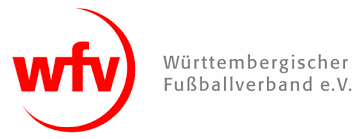 Herzlich Willkommen zur Schiedsrichtergruppen Schulung 

beim SV Dischingen
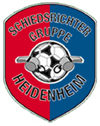 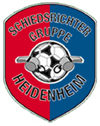 Herzlich Willkommen in Heidenheim
Lehrwart Sebastian Schühl
Agenda:

Neulings Kurs der Schiedsrichtergruppe Heidenheim
Rückblick Karfreitagswanderung 
Rückgaben von Spielen – Kommunikationsrichtlinie 
Terminplanung 
Homepage www.srg-heidenheim.de 

Lehrabend: Abseits – aktuelle Regelauslegung
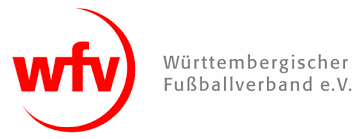 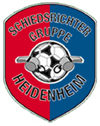 Neulings Kurs der SRG Heidenheim
1. Schulungsabend: Freitag 29. Juni 2018 19.30 – 21.00 Uhr
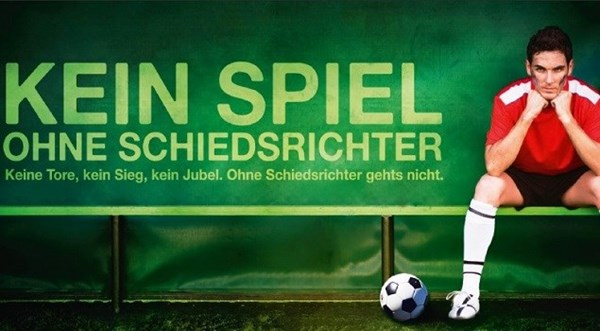 2. Schulungsabend: Samstag 30. Juni 2018 09.30 – 11.00 Uhr
3. Schulungsabend: Samstag 30. Juni 2018 12.00 – 13.30 Uhr
4. Schulungsabend: Montag 02. Juli 2018 19.30 – 21.00 Uhr
5. Schulungsabend: Mittwoch 04. Juli 2018 19.30 – 21.00 Uhr
6. Schulungsabend: Montag 09. Juli 2018 19.30 – 21.00 Uhr
7. Schulungsabend: Mittwoch 11. Juli 2018 19.30 – 21.00 Uhr
Schulungsort: Taste Hotel Heidenheim 
Friedrich-Pfenning-Straße 30 89518 Heidenheim
 
✓ Parkgebühren sind kostenfrei
Ansprechpartner Fragen: Schiedsrichter Auschuss Mitglied 
Can Daler Tel.: 0172 183 60 26 
E-Mail: can.daler@googlemail.com
www.srg-heidenheim.de.
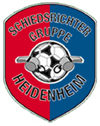 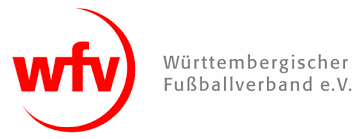 RÜCKBLICK KARFREITAGSWANDERUNG
Karfreitagswanderung am 30.04.2018

Auch in diesem Jahr fand unsere Karfreitagswanderung statt, dieses Mal am Freitag den 30.04.18. 
Die Wandersleute Hans Kaiser, Klaus Bodmer und Herbert Peichl haben wieder eine tolle Strecke für uns vorab schon abgelaufen.
Man startete um 9:30 Uhr vom Parkplatz „Hirschtal“ (an der Strecke zwischen Steinheim – Gnannenweiler). 
Nach einer Laufstrecke von ca. 4 km erreichten wir im Wald unsere Raststätte. Eine kleine Rast, mit Getränken und Verpflegung wurde eingelegt. 
 Für den Nachwuchs gab es wieder eine tolle Osterhasen Überraschung.
Die weiteren 2 km wurden schnell zurückgelegt und man kehrte in das Gasthaus Wental ein.
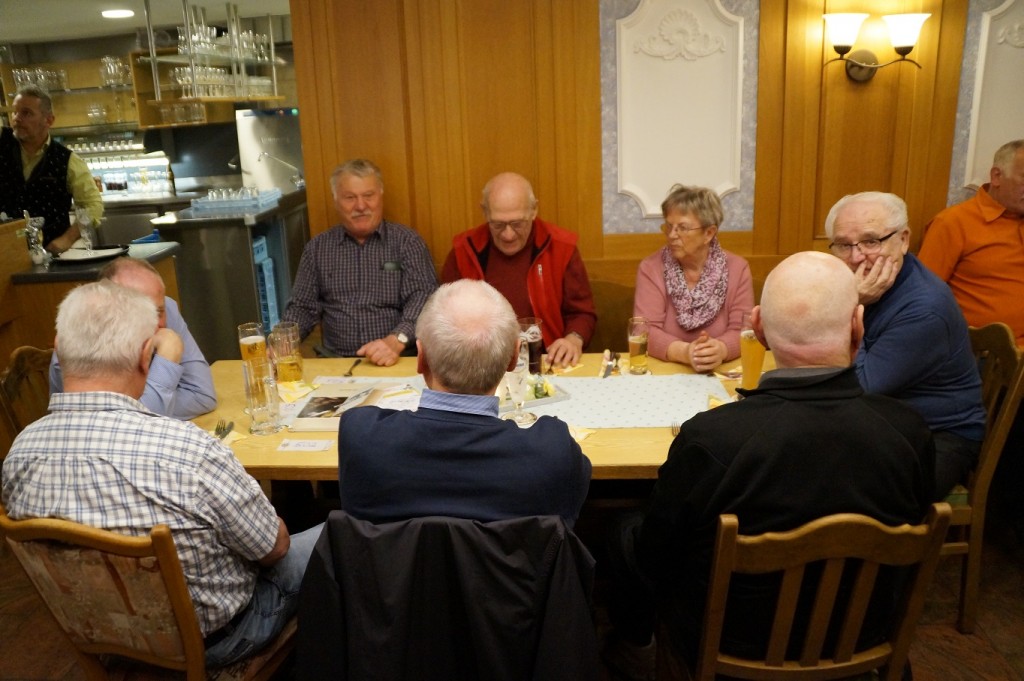 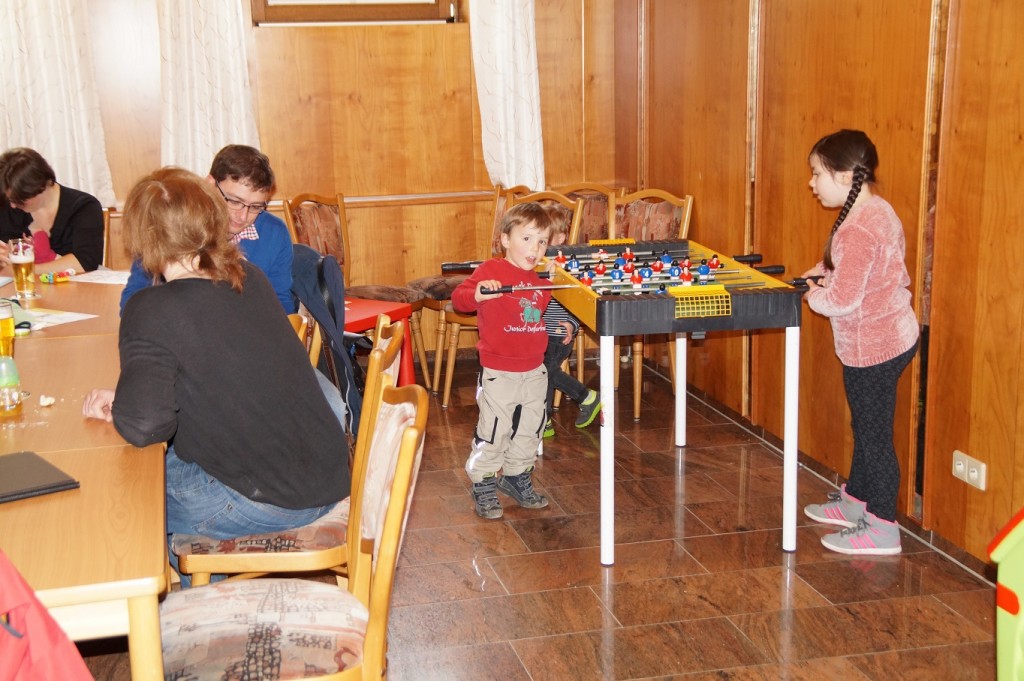 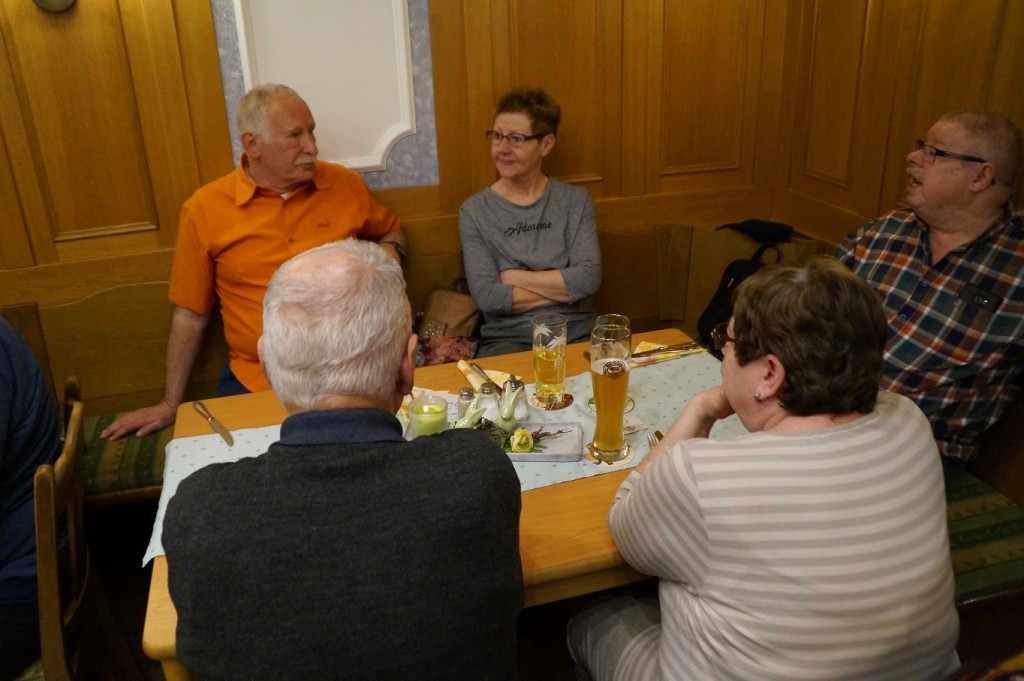 www.srg-heidenheim.de.
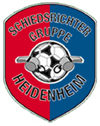 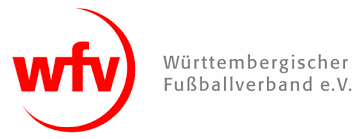 Rückgaben von Spielen – Kommunikationsrichtlinie
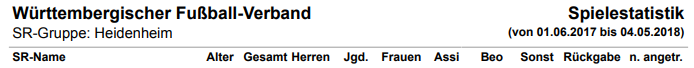 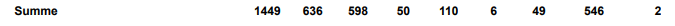 Umstellung Einteilung und Rückgaben
 
Aktuelle Einteilungen werden von der E-Mail-Adresse noreply@dfbnet.org (Aktive und Jugend) gesendet.
 
Rückgaben werden nur noch an die E-Mail-Adresse 
srg-heidenheim@web.de zurückgesendet. Einteiler nehmen keine Rückgaben telefonisch oder per Whats App an.
 
Kurzfristige Rückgaben -2 Tage vor Spielbeginn werden nur noch telefonisch unter 0151 14150260 zurückgenommen.
Zusätzlich bitte immer schnellstmöglich Freitermine im DFBnet.org eintragen.
www.srg-heidenheim.de.
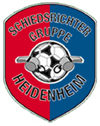 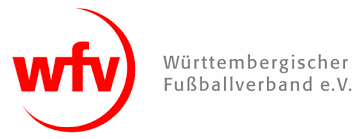 TERMINE 2018/2019
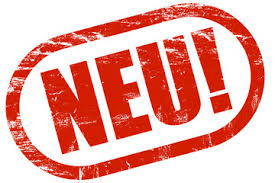 Relegationsspiel

Do. 14.06.2018 um 18:00 Uhr 
NA A3 - B5
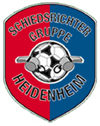 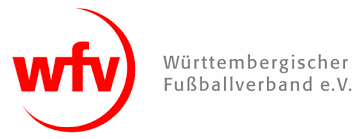 HOMEPAGE DER SRG HEIDENHEIM
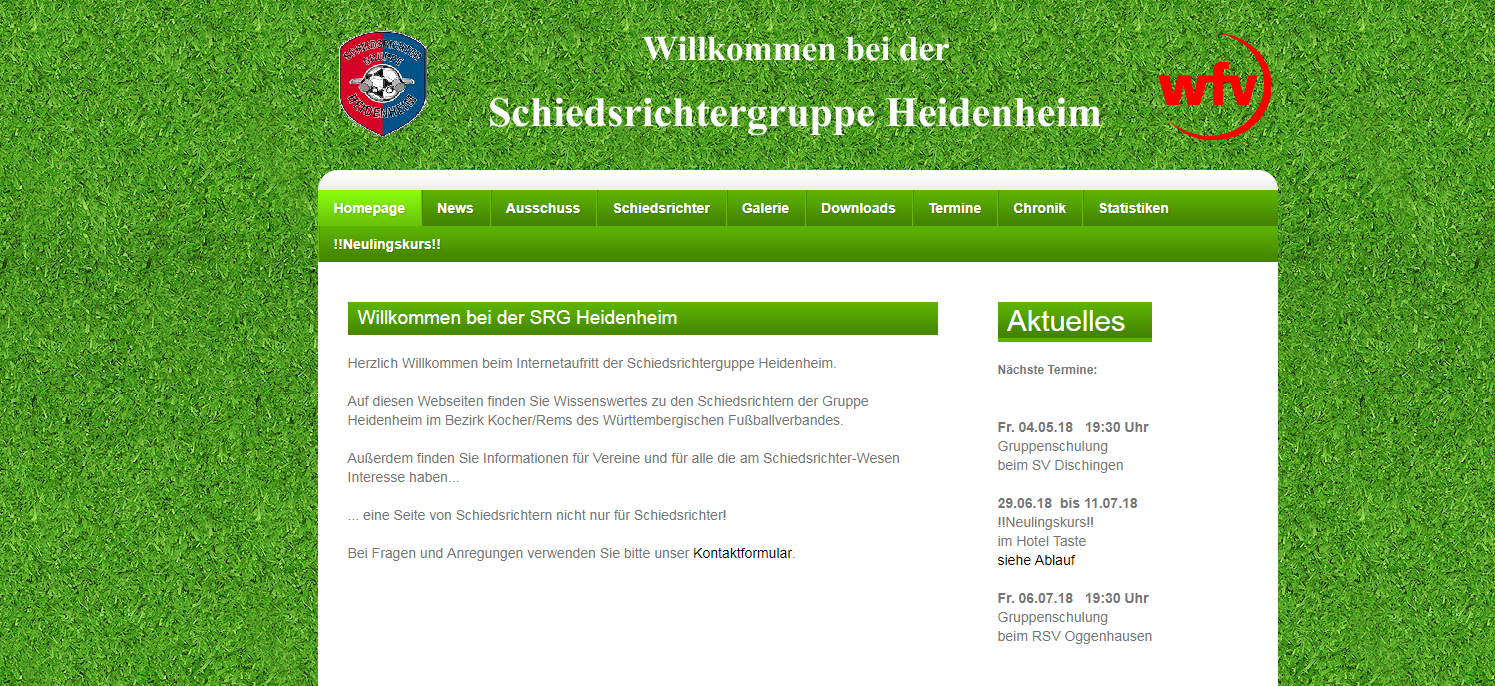 www.srg-heidenheim.de
www.srg-heidenheim.de.
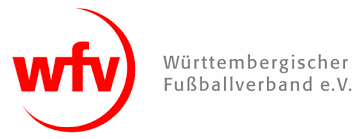 Herzlich Willkommen zur Schiedsrichtergruppen Schulung 

beim SV Dischingen
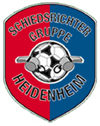 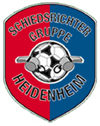 Herzlich Willkommen in Heidenheim
Lehrwart Sebastian Schühl
Agenda:

Neulings Kurs der Schiedsrichtergruppe Heidenheim
Rückblick Karfreitagswanderung 
Rückgaben von Spielen – Kommunikationsrichtlinie 
Terminplanung 
Homepage www.srg-heidenheim.de 

Lehrabend: Abseits – aktuelle Regelauslegung